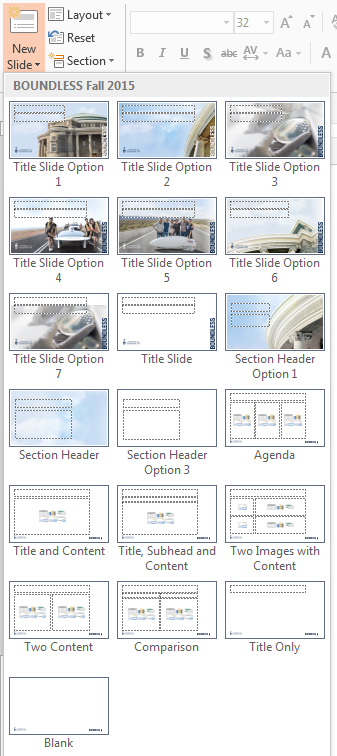 Instruction Slide Only – Delete this from your final presentation
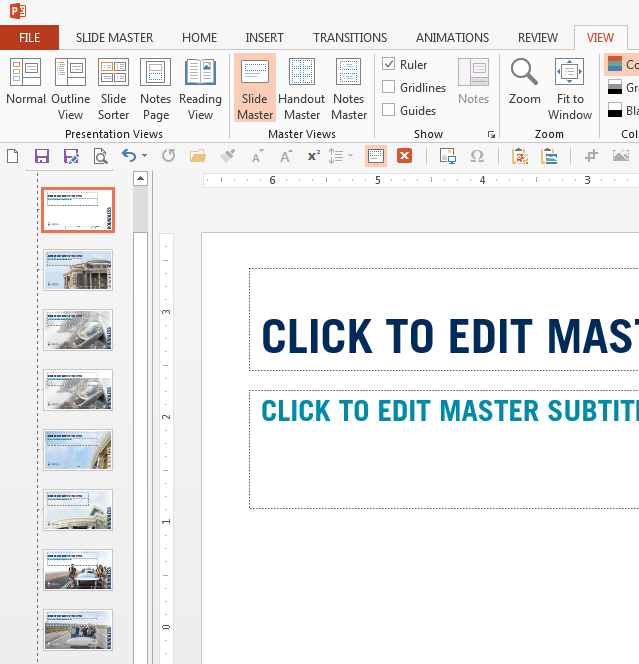 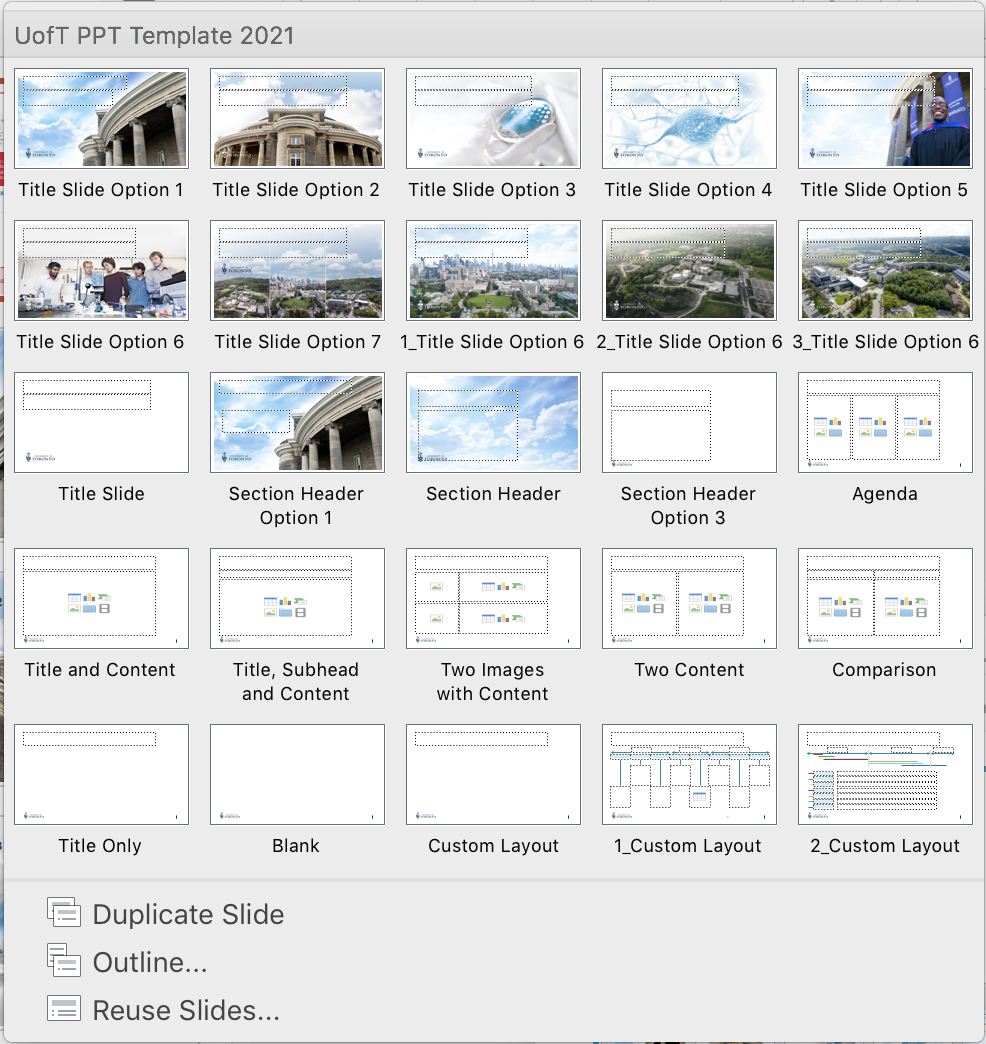 use New Slidefrom the ‘Home’ ribbon to insert TITLE SLIDE andSECTION HEADER Templates
Do not useSlide Masterto edit presentation
use New Slide from the ‘Home’ ribbon to insert CONTENT SLIDE Templates
Do not place any content in this area on any slide
1
PRESENTATION TITLE – Option 1
NOVEMBER 10, 2015PREPARED BY JOHN SMITH
PRESENTATION TITLE – Option 2
NOVEMBER 10, 2015PREPARED BY JOHN SMITH
PRESENTATION TITLE – Option 3
NOVEMBER 10, 2015PREPARED BY JOHN SMITH
PRESENTATION TITLE – Option 4
NOVEMBER 10, 2015PREPARED BY JOHN SMITH
PRESENTATION TITLE – Option 5
NOVEMBER 10, 2015PREPARED BY JOHN SMITH
PRESENTATION TITLE – Option 6(2 LINES OF TEXT)
NOVEMBER 10, 2015PREPARED BY JOHN SMITH
PRESENTATION TITLE – Option 7(2 LINES OF TEXT)
NOVEMBER 10, 2015PREPARED BY JOHN SMITH
PRESENTATION TITLE – Option 8
NOVEMBER 10, 2015PREPARED BY JOHN SMITH
SECTION header – option 1
Lorem ipsum dolor sit amet,consectetuer adipiscing elit.
10
SECTION header – option 2
Lorem ipsum dolor sit amet,consectetuer adipiscing elit.
11
SECTION header – option 3
DONEC SEMPER VELIT
SED TRISTIQUE?
AENEAN VARIUS NISL
LIGULA DAPIBUS, NEC
MALESUADA ODIO.
12
AGENDA
Agenda item 1
Agenda item 2
Agenda item 3
sub item
sub item
sub item
Agenda item 4
sub item
sub item
sub item
Agenda item 5
sub item
sub item
sub item
Agenda item 6
sub item
sub item
sub item
Agenda item 7
Agenda item 8
Agenda item 9
sub item
sub item
sub item
13
SLIDE TITLE LOREM IPSUM DOLOR SIT AMET
Lorem ipsum dolor sit amet, consectetuer adipiscing elit. Maecenas porttitor congue massa. Fusce posuere, magna sed pulvinar ultricies, purus lectus malesuada libero, sit amet commodo magna eros quis urna.
Nunc viverra imperdiet enim. Fusce est. Vivamus a tellus.
Pellentesque habitant morbi tristique senectus et netus et malesuada fames ac turpis egestas. Proin pharetra nonummy pede. Mauris et orci.
14
SLIDE TITLE LOREM IPSUM DOLOR SIT AMETUSING TWO LINES OF TEXT
Lorem ipsum dolor sit amet, consectetuer adipiscing elit. Maecenas porttitor congue massa. Fusce posuere, magna sed pulvinar ultricies, purus lectus malesuada libero, sit amet commodo magna eros quis urna.
Nunc viverra imperdiet enim. Fusce est. Vivamus a tellus.
Pellentesque habitant morbi tristique senectus et netus et malesuada fames ac turpis egestas. Proin pharetra nonummy pede. Mauris et orci.
15
SLIDE TITLE LOREM IPSUM DOLOR SIT AMET
SUBHEAD LOREM IPSUM
Lorem ipsum dolor sit amet, consectetuer adipiscing elit. Maecenas porttitor congue massa. Fusce posuere, magna sed pulvinar ultricies, purus lectus malesuada libero, sit amet commodo magna eros quis urna.
Nunc viverra imperdiet enim. Fusce est. Vivamus a tellus.
Pellentesque habitant morbi tristique senectus et netus et malesuada fames ac turpis egestas. Proin pharetra nonummy pede. Mauris et orci.
16
SLIDE TITLE LOREM IPSUM DOLOR SIT AMET
SUBHEAD LOREM IPSUM
Lorem ipsum dolor sit amet, consectetur adipiscing elit.Praesent hendrerit nisl eu viverra lobortis.
Integer tellus enim, elementum at ornare eu, interdum vel elit.Nunc tempor sapien lacus, vitae feugiat nisl dictum nec. Nulla sit amet metus.
Morbi eget libero mattis, venenatis risus ut, tincidunt nibh. Mauris at urna sem.
Nam aliquam arcu sollicitudin mauris ullamcorper, at ullamcorper elit iaculis.Proin urna massa, rhoncus sed tristique sed, porta sit amet lectus.
Sed varius odio nec sem sagittis commodo. Nam porta nunc at leo ultrices,vitae imperdiet nisi condimentum. Donec in tempus sem.
Ut eleifend dictum magna, in pulvinar nisl elementum id. Donec ut imperdiet mauris.Integer sollicitudin ante elementum nunc aliquet, eget lobortis nunc congue.
17
SLIDE TITLE LOREM IPSUM DOLOR SIT AMET
SUBHEAD LOREM IPSUM
SUBHEAD LOREM IPSUM
Lorem ipsum dolor sit amet, consectetuer adipiscing elit. Maecenas porttitor congue massa. Fusce posuere, magna sed pulvinar ultricies, purus lectus malesuada libero, sit amet commodo magna eros quis urna.
Nunc viverra imperdiet enim. Fusce est. Vivamus a tellus.
Pellentesque habitant morbi tristique senectus et netus et malesuada fames ac turpis egestas.
Lorem ipsum dolor sit amet, consectetuer adipiscing elit. Maecenas porttitor congue massa. Fusce posuere, magna sed pulvinar ultricies, purus lectus malesuada libero, sit amet commodo magna eros quis urna.
Nunc viverra imperdiet enim. Fusce est. Vivamus a tellus.
Pellentesque habitant morbi tristique senectus et netus et malesuada fames ac turpis egestas.
18
SLIDE TITLE LOREM IPSUM DOLOR SIT AMET
Lorem ipsum dolor sit amet, consectetuer adipiscing elit. Maecenas porttitor congue massa. Fusce posuere
Purus lectus malesuada libero, sit amet commodo magna eros quis urna. Nunc viverra imperdiet enim. Fusce est. Vivamus a tellus. Pellentesque habitant morbi tristique senectus et netus et malesuada fames ac turpis egestas.
Lorem ipsum dolor sit amet, consectetuer adipiscing elit. Maecenas porttitor congue massa. Fusce posuere.
Purus lectus malesuada libero, sit amet commodo magna eros quis urna. Nunc viverra imperdiet enim. Fusce est. Vivamus a tellus. Pellentesque habitant morbi tristique senectus et netus et malesuada fames ac turpis egestas.
19
Chart layout – option 1
79%
42%
20
Chart layout – option 2
79%
42%
CHART HEADLINE OR SUBTITLE CAN GO HERE
21
Chart layout – option 3
22
Bar graph
23
Pie Chart – option 1
Lorem ipsum dolor sit amet, consectetuer adipiscing elit. Maecenas porttitor congue massa. Fusce posuere, magna sed pulvinar ultricies, purus lectus malesuada libero, sit amet commodo magna eros quis urna.
Nunc viverra imperdiet enim. Fusce est. Vivamus a tellus.
Pellentesque habitant morbi tristique senectus et netus et malesuada fames ac turpis egestas. Proin pharetra nonummy pede.
24
Pie Chart – option 2
Lorem ipsum dolor sit amet, consectetuer adipiscing elit. Maecenas porttitor congue massa. Fusce posuere, magna sed pulvinar ultricies, purus lectus malesuada libero, sit amet commodo magna eros quis urna.
Nunc viverra imperdiet enim. Fusce est. Vivamus a tellus.
Pellentesque habitant morbi tristique senectus et netus et malesuada fames ac turpis egestas. Proin pharetra nonummy pede.
25
Table layout
SUBHEAD LOREM IPSUM
26
27
28